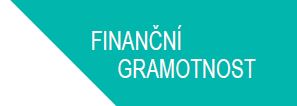 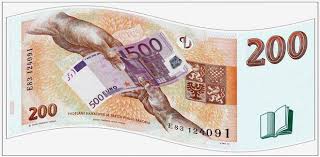 FINANČNÍ GRAMOTNOST
[Speaker Notes: Představení se a uvedení svého příběhu. Z důvodu přiblížení se k cílové skupině uvést příklad svých případných neúspěchů, chyb souvisejících s finanční gramotností.

Samotné představení se účastníků a vytvoření si jmenovek (jakým jménem chtějí být osloveni)

Organizační pokyny o průběhu kurzu, délce, počtu hodin, přestávkách, obědu, formě výuky, možnosti dotazování apod.

Následuje úvod do tématiky: flipchart - očekávání, proč bychom se měli vzdělávat, jak je to s finanční gramotností historicky, jaké známe důsledky nedostatečné finanční gramotnosti, kde je problém…]
FINANČNÍ GRAMOTNOST
„Finanční gramotnost je schopnost orientovat se ve světě financí
Umět sestavit osobní či rodinný rozpočet
Vyhnout se předlužení a aktivně se starat o svoje finance
proč se finančně vzdělávat?
historický pohled
důsledky nízké finanční gramotnosti
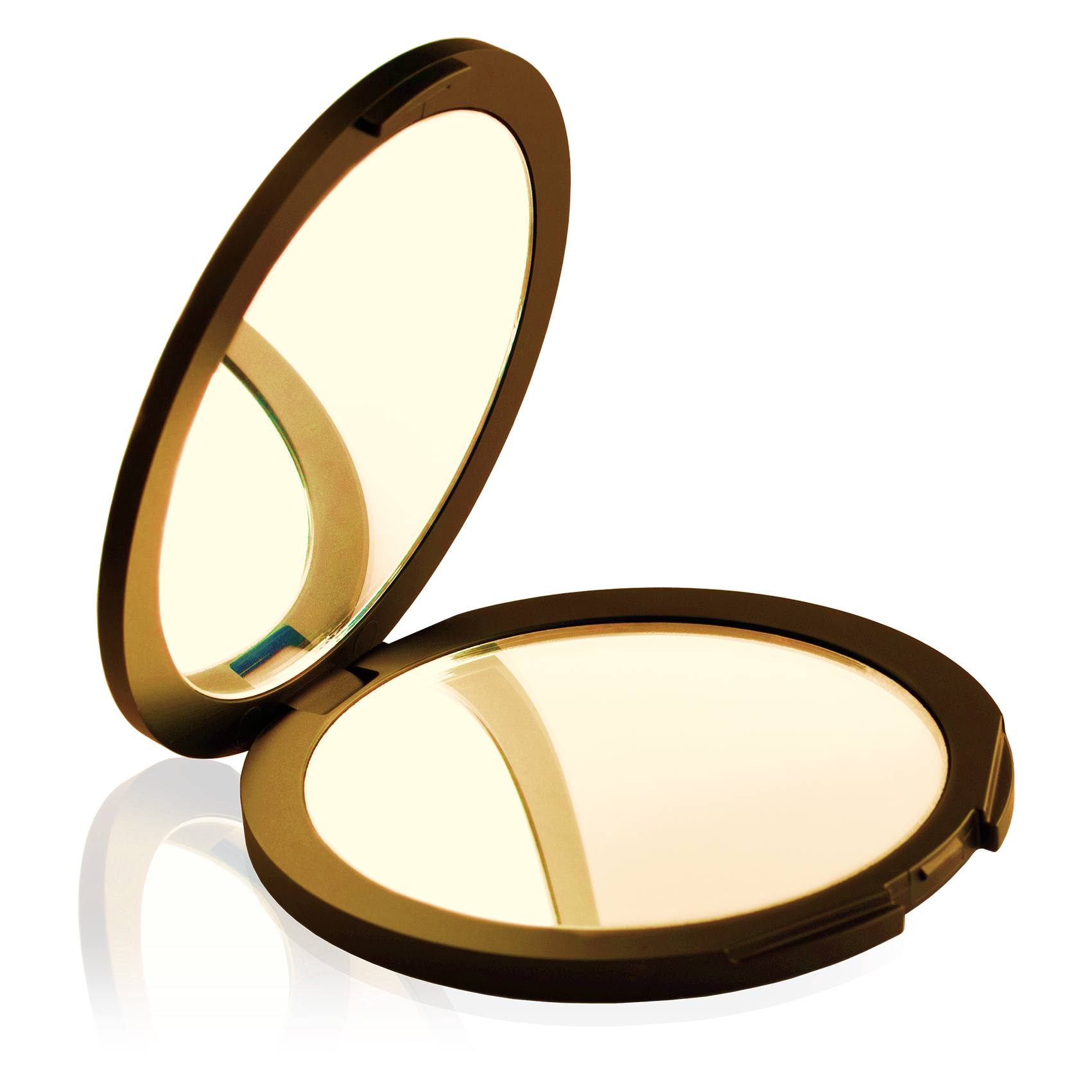 [Speaker Notes: Tady je vhodné se účastníků dotázat, jaké důsledky může mít finanční gramotnost.Finanční vzdělávání má v České republice přímou souvislost s nezdravým zadlužováním. Změna v této oblasti nastala koncem 90. let 20. století, kdy došlo k masivnímu zvyšování objemu půjček. Novému trendu českých domácností napomohly zejména:
 
vstřícnější přístup bankovních a nebankovních subjektů
jejich silná marketingová politika
nižší úrokové míry
růst životní úrovně 
změna životního stylu
a v neposlední řadě názorové změny obyvatelstvana zadlužování.

Důsledky: nezdravé zadlužení, neschopnost splácet, exekuce, insolvence

Což vede k
 
ztrátě bydlení v důsledku neplacení nájemného a služeb spojených s užíváním bytu
časté preferenci nelegální práce kombinované se sociálními dávkami z důvodu hrozby exekuce legální mzdy 
naprosté závislosti na systému sociálních dávek, materiální chudobě
ohrožení rizikovým životním stylem, sociální vyloučení, vystavení sociálně patologickým jevům a kriminalitě
hrozbě odebrání dítěte apod.]
co nás čeká?
Odpovědné hospodaření
úvod do finanční gramotnosti
zadlužení domácností
osobní / rodinný rozpočet
banky
	Orientace ve finančních produktech
nejčastější finanční-spořící produkty
Úvěrové produkty
		  Informace z úřadu práce
Aktivní politika zaměstnanosti
Systém sociálních dávek
Platidlo a obchod v čase
1. forma směny - BARTEROVÝ (NATURÁLNÍ) OBCHOD- “věc za věc” – hrnec za mléko aj.
2. forma směny - ZBOŽOVÉ PENÍZE- kožešiny, zuby, plátno aj.
okolo r. 970 n. l. - PRVNÍ ČESKÁ STŘÍBRNÁ MINCE- denár Boleslava I
9. století - VZNIK PAPÍROVÝCH PENĚZ v Číně
13. století - POČÁTEK CENNÝCH PAPÍRŮ
1661 - PRVNÍ PAPÍROVÉ BANKOVKY V EVROPĚ (Švédsko)
1694 - OTEVŘENA PRVNÍ BANKA (Anglie)
1762 - BANKOCETLE – PRVNÍ PAPÍROVÉ BANKOVKY NA NAŠEM ÚZEMÍ 
2. pol. 19 stol. - POČÁTEK POUŽÍVÁNÍ ŠEKŮ
1910 - PRVNÍ FORMY PRODEJE NA SPLÁTKY
1914 - UVEDENA PRVNÍ VĚRNOSTNÍ PLATEBNÍ KARTA
1950 - POČÁTEK MODERNÍCH UNIVERZÁLNÍCH PLATEBNÍCH KARET
60. léta 20. stol. - POČÁTEK ELEKTRONICKÉHO BANKOVNICTVÍ (mezi bankami)
1995 - SPUŠTĚNO PRVNÍ INTERNETOVÉ BANKOVNICTVÍ (USA)
1998 - PRVNÍ INTERNETOVÉ BANKOVNICTVÍ V ČESKU
https://www.youtube.com/watch?v=o_fLzJv6Q9g      (NEZKRESLENÁ VĚDA…dějiny peněz)
zadlužení domácností 3/2019
zadlužení domácností u bank a finančních institucí         dosahuje 1,727 bilionu korun, což představuje meziroční nárůst o 112 miliard korun (o 6,8 %). 
na každého obyvatele České republiky tak připadá dluh ve výši 162 000 korun.
[Speaker Notes: Statistické údaje je vždy třeba začátkem roku aktualizovat.]
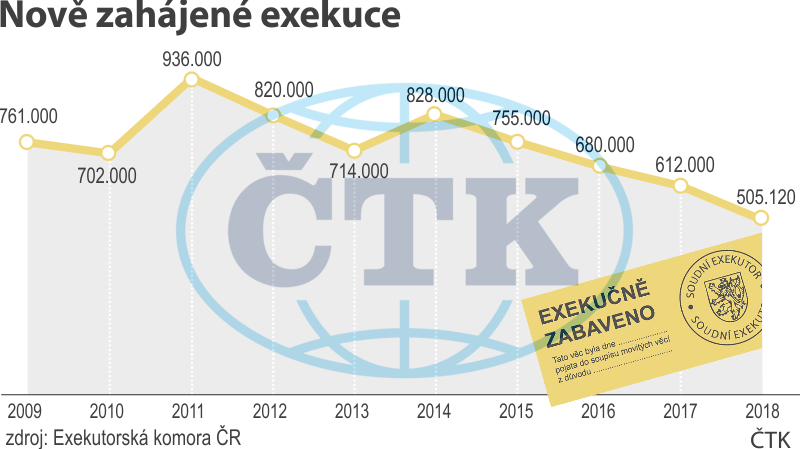 počet nových oddlužení-osobních bankrotů
r. 2008 -      722
r. 2009 -   2 500
r. 2010 -   5 829
r. 2011 - 10 620
r. 2012 - 17 993
r. 2013 - 22 043
r. 2014 - 18 763
r. 2015 - 16 144
r. 2016 - 16 665
r. 2017 - 13 579
r. 2018 - 13 103
A
Rodinný rozpočet
Sestavujete si domácí rozpočet a jak?
Co s ušetřenými penězi?
Internetové bankovnictví 

 					                       video rodinný rozpočet pro SŠ
[Speaker Notes: Častým argumentem bývá: „Rozpočet nepotřebuji. Mám to v hlavě.“ My ale žijeme v době virtuálních peněz. Otázka zní, zda je vůbec možné uhlídat právě v této době své výdaje bez sestavovaného rozpočtu.

Formou dotazování a diskuse vybídnout účastníky k přemýšlení:
Vedete si vy svůj rozpočet?
Jestli ano – jakým způsobem?
Jestli ne – jak si hlídáte své finance?
Proč si Češi v tak malém počtu vedou svůj rozpočet, neumí to? A proč to neumí?
Co si myslíte, že vám umožní vedení rozpočtu?

Získáme přehled, na co své peníze vynakládáme
Najdeme zdroje pro vytvoření rezerv a úspor
Zvládneme nečekané výdaje
Můžeme předejít vytváření zbytečných dluhů
Přiblížíme se k uskutečnění svých snů
Zabezpečíme si důchod
Vytvoříme si správné návyky a staneme se správci svých peněz]
Jak vytvořit rodinný rozpočet
Soupis čistých příjmů
Soupis aktuálních výdajů
Porovnání příjmů a výdajů
Opatření ke zlepšení poměru příjmů a výdajů
Vytvoření rezervy pro budoucí spotřebu

Moderní způsob Robert Kiyosaki
[Speaker Notes: Častým argumentem bývá: „Rozpočet nepotřebuji. Mám to v hlavě.“ My ale žijeme v době virtuálních peněz. Otázka zní, zda je vůbec možné uhlídat právě v této době své výdaje bez sestavovaného rozpočtu.

Formou dotazování a diskuse vybídnout účastníky k přemýšlení:
Vedete si vy svůj rozpočet?
Jestli ano – jakým způsobem?
Jestli ne – jak si hlídáte své finance?
Proč si Češi v tak malém počtu vedou svůj rozpočet, neumí to? A proč to neumí?
Co si myslíte, že vám umožní vedení rozpočtu?

Získáme přehled, na co své peníze vynakládáme
Najdeme zdroje pro vytvoření rezerv a úspor
Zvládneme nečekané výdaje
Můžeme předejít vytváření zbytečných dluhů
Přiblížíme se k uskutečnění svých snů
Zabezpečíme si důchod
Vytvoříme si správné návyky a staneme se správci svých peněz]
do příjmů řadíme zejména
čistý plat nebo mzdu
důchod 
podporu v nezaměstnanosti
dávky státní sociální podpory (přídavky na děti, rodičovský příspěvek, příspěvek na bydlení, porodné)
dávky pomoci v hmotné nouzi (příspěvek na živobytí, doplatek na bydlení, mimořádnou okamžitou pomoc)
výživné
jiné příjmy (pomoc od rodiny, příjmy z pronájmu, ze spoření nebo investic)
[Speaker Notes: Účastníky vyzveme k uvedení obvyklých příjmů. 
Dalším klikem se objeví jednotlivé kategorie.]
do výdajů řadíme zejména
splátky úvěrů, spoření, pojištění, daně / poplatky, výživné
bydlení (nájem, energie, odpad, TV, rozhlas, telefon, internet)
Potraviny, nápoje, cigarety
drogerie, léky
ošacení, obuv
dopravu, osobní automobil
zábavu, koníčky, domácí mazlíčci, sport, kultura, dovolená
Spoření –důchodové, stavební, investice
pojištění-životní, úrazové, domácnosti, auta….
Jednorázové výdaje….???
[Speaker Notes: Vyzveme účastníky, po seznámení s rozdělením výdajů do níže popsaných skupin, k přidělení konkrétních výdajů do těchto skupin.
Výdaje můžeme rozdělit do tří základních skupin:

nezbytné - splátky úvěrů, daně a poplatky, pojištění, leasing, výživné na děti, dopravné, školné apod.
ohrožující – nájemné, jídlo, ošacení, dopravné, školné apod.
zbytné – výdaje postradatelné – jídlo v restauraci, výlety, návštěvy kina a divadla, sportovní aktivity, knihy a časopisy apod.

Upozornit:
Jaké jsou hlavní zásady při sepisování výdajů:
 - pokud není známý přesný výdaj, je vhodné udělat alespoň odhad (důležité je, že se předpokládaný výdaj v rozpočtu objeví),
 - věnovat pozornost tomu, aby některé výdaje nebyly započítány dvakrát (důležité je, aby byly zahrnuty všechny platby),
 - přehnaný odhad je lepší než odhad podhodnocený (je lepší, když nějaké peníze budou přebývat, než aby chyběly)
 - pokud máme výdaje, které se vyskytují méně často, je nutné je přepočítat na výdaje za měsíc

Upozornit:
Jaké jsou hlavní zásady při sepisování výdajů:
 - pokud není známý přesný výdaj, je vhodné udělat alespoň odhad (důležité je, že se předpokládaný výdaj v rozpočtu objeví),
 - věnovat pozornost tomu, aby některé výdaje nebyly započítány dvakrát (důležité je, aby byly zahrnuty všechny platby),
 - přehnaný odhad je lepší než odhad podhodnocený (je lepší, když nějaké peníze budou přebývat, než aby chyběly)
 - pokud máme výdaje, které se vyskytují méně často, je nutné je přepočítat na výdaje za měsíc]
vyhodnocení rozpočtu
vyrovnaný - naše příjmy se přibližně rovnají našim výdajům
schodkový - naše příjmy jsou nižší než naše výdaje
přebytkový - máme vyšší příjmy než výdaje, a můžeme ušetřit


         list č.4
[Speaker Notes: Přiblížit možnosti, jež nabízí přebytkový rozpočet a varovat před riziky vyrovnaného a schodkového rozpočtu.
Vhodné jsou zejména praktické rady, jak v daných situacích jednat.]
rozpočet schodkový
snížení výdajů (je třeba mít detailní přehled-tvořit rodinný rozpočet)
zvýšení příjmů (brigáda, podnikání, změna práce, pronájem bytu, domu, garáže, pozemku či jejich částí - máme-li něco)
prodej majetku (máme-li něco zbytného)
dočasná finanční pomoc v rámci rodiny

Jakým způsobem šetříte vy v rámci domácnosti??
[Speaker Notes: Nikdy nechoďte nakupovat hladoví ……. Proč? …. Koupíte potraviny určené k rychlé spotřebě, které hodláte jíst již cestou domů z nákupem. Koupíte jich zaručené více a většinou se některé zkazí.
Před nákupem si vždy napište seznam, co potřebujete koupit. ….Proč? ….. Nakoupíte jen to, co potřebujete a neutratíte tak více, než jste si naplánovali. 
Zvažujte, zda nabízené akce jsou opravdu výhodné a nakupujte v akcích až po úvaze. … Proč? …. Některé akce jsou jen iluzorně výhodné. A navíc se opakují, takže není třeba podléhat panice, že už nikdy nekoupíme nějakou věc levněji. Prostě pokud máme omezený rozpočet, nenakupujeme v kaci věci, které momentálně nepotřebujeme.
Jeden den v týdnu můžete vařit úspornější jídlo a ušetřené peníze odložte na rezervu (rada z azylového domu z Lovosic)
Po výplatě či dávkách, nenakupujte zbytečnosti jen proto, že máte najednou větší obnos. Peníze si rozpočítejte na každý den či týden a neutrácejte více. To znamená, nedělejte tzv. brambůrkové dny = po výplatě nakoupíme cocacolu a brambůrky a dopřejeme si. Takový večer stojí hodně peněz, není to zdravé a nepořídíme nic do špajzu. (brambůrkový den = termín z azylového domu pro ženy v Novém Boru)
Choďte na tzv. samosběry ovoce a zeleniny, v době evidence na ÚP máte více času a omezené příjmy, můžete proto jít na samosběr a pořídit tak ovoce či zeleninu levněji a navíc se budete stravovat zdravě..

Lektor doplní navíc své náměty na úsporný život a vybídne účastníky semináře k diskusi a ke sdělení jejich námětů. Náměty lze sepisovat na flipchart a ten poté nechat vystavený v místnosti po celé dny semináře.
Jaké jsou Vaše recepty jak ušetřit?]
statistické podíly výdajů
bydlení, voda, energie, palivo činí v průměruz celkových výdajů domácnosti
potraviny a nealkoholické nápoje činí v průměru  z celkových výdajů domácnosti
doprava činí v průměru           z celkových výdajů domácnosti
rekreace a kultura činí v průměru          z celkových výdajů domácnosti
Vzdělávání činí v průměru         z celkových výdajů domácnosti
22 %
20 %
11 %
10 %
0,6 %
[Speaker Notes: JAK MÍT VÝDAJE POD KONTROLOU

Udělejte si seznam všech svých příjmů - nynějších i očekávaných v příštích několika měsících. 
Napište si všechny výdaje, které budete mít v nejbližších dvou týdnech. Získáte tak přehled o tom, kolik běžně utratíte za čtrnáct dní. 
Sepište si, kolik peněz dlužíte, kolik dělají dohromady vaše měsíční splátky, a kdy máte kterou splátku zaplatit. 
Stanovte si, které výdaje jsou naprosto nutné (nájem, jídlo, apod.) 
Napište si seznam nepravidelných výdajů (věcí, které platíte třeba jen jednou za rok, např. pojištění auta) a každý týden nebo čtrnáct dní si odložte stranou část peněz na pokrytí všech takových výdajů. 
Když máte všechny výdaje zaplacené, uložte si stranou peníze, které vám zbyly, i kdyby vám zbylo opravdu jen velmi málo. 
Prezentace je nastavena s animací, nejprve se objeví text bez daného procenta. Správný údaj se objeví po kliknutí, postupně u každé kategorie.]
formy domácího rozpočtu
tužka, papír, kalkulačka
excelová tabulka-viz. „kalkulačka osobního rozpočtu“
webový portál či mobilní aplikace typu www.eucty.cz ...
obálková metoda
https://oocalc.webnode.cz/products/sablona-domaci-rozpocet/
http://www.radcenafinance.cz/finance/rodinny-rozpocet-jak-hospodarit-s-penezi-s-pomoci-aplikaci/
[Speaker Notes: Už naše babičky znaly jednoduchý, ale 
vyzkoušený postup. Příjem rozdělily do hrníčků nebo do obálek 
nadepsaných - jídlo, činže, jízdné a podobně. 

Výhody obálkové formy:
Peníze vždy po ruce
Rychlý způsob přesunu peněz z jedné složky do druhé – např. z dovolené na bydlení

Nevýhody obálkové formy:
Rychlý způsob přesunu peněz z jedné složky do druhé – např. ze splátky úvěru na dovolenou]
BANKY
Jak vznikl název „banka?“
Bankovní systém v ČR
Česká národní banka a její úloha
Nízkonákladové banky


Video banky pro SŠ
List č.8
[Speaker Notes: Název banka: z italského banco = lavice. Na konci 13. století vysedával jeden z prvních členů rodu Medicejů na dřevěné lavici před svým domem ve Florencii, ke které přicházeli místní podnikatelé a ukládali si u něj přebytky zlata, které právě nepotřebovali. Pan Medici zlaté mince pečlivě uschoval a podnikateli vydal stvrzenku, která potvrzovala, kolik si uložil.]
Pravidla správného hospodaření
Žít podle svých příjmů a zadlužit se jen výjimečně
Rozlišovat mezi věcmi nutnými a zbytnými
V ideálním případě mít finanční rezervu (nemoc, ztráta zaměstnání)
Spoření na nadcházející životní události (odchod do důchodu, vzdělávání a studium dětí…)
[Speaker Notes: Jestliže máte dluhy rozdělené mezi několik různých kreditních karet a půjček, zjistěte si, jestli nemůžete ušetřit na úrocích tím, že vyrovnáte některé dluhy za výhodnějších úrokových podmínek
Začněte méně utrácet (jezte spíše doma než v restauracích, podělte se o auto - nejezděte každý sám svým autem, nakupujte zboží ve slevě, snižte výdaje za mobilní telefon). Ušetřené peníze použijte na něco konkrétního, třeba na pokrytí mimořádných výdajů, nebo je uložte na spořicí účet. 
Zvažte možnost prodat věci, které nepotřebujete nebo nepoužíváte, a získat tak nějaké peníze navíc. 
Ujistěte se, že dostáváte podporu, na kterou máte nárok, např. sociální dávky.
http://portal.mpsv.cz/soc/poradce
Kontaktujte poskytovatele elektřiny, plynu a podobných služeb a informujte se o různých platebních programech a nástrojích, které vám mohou usnadnit platby za tyto služby. 
Pokuste se dohodnout se svými věřiteli (ti, kterým dlužíte) na takovém způsobu splátek, kterým vám bude vyhovovat. 
Pokud máte pravidelný příjem, vyhněte se poplatkům za opožděné platby a přečerpání účtu tím, že si nastavíte pravidelné platby (formou trvalého příkazu) tak, aby odcházely krátce poté, co dostanete výplatu.]
PENÍZE
České bankovky
https://www.cnb.cz/cs/bankovky-a-mince/bankovky/ceske-bankovky-animace/


České mince

https://www.cnb.cz/cs/bankovky-a-mince/mince/ceske-mince-animace/


Jak vznikl název „koruna“?
Č.10
[Speaker Notes: Jméno "Koruna" znamená věnec nebo koruna (královská) z latinského „Corona“. Jméno "Koruna" bylo převzato z původně společné Rakousko-uherské koruny. Po právní stránce vznikla československá koruna v roce 10. 4. 1919, kdy byl přijat zákon (č. 187/1919 Sb., tzv. měnový zákon) o úpravě a správě platidel. Koruna československá je měna, která platila v Československu od roku 1918 (v období první republiky byla oficiální zkratkou Kč, v období druhé republiky K, potom od roku 1945 Kčs). Od 8. února1993, tedy od data měnové odluky, se používá název koruna česká (se zkratkou Kč a mezinárodně CZK). Zdroj

PRACOVNÍ LIST Č.10]